Pausa Ignaciana
Hola amiguitos del ciclo II, llegó el momento de hacer nuestra Pausa Ignaciana. Invita a tus padres a hacerla contigo.
Hola amiguitos del ciclo II, llegó el momento de hacer nuestra Pausa Ignaciana. Invita a tus padres a hacerla contigo.
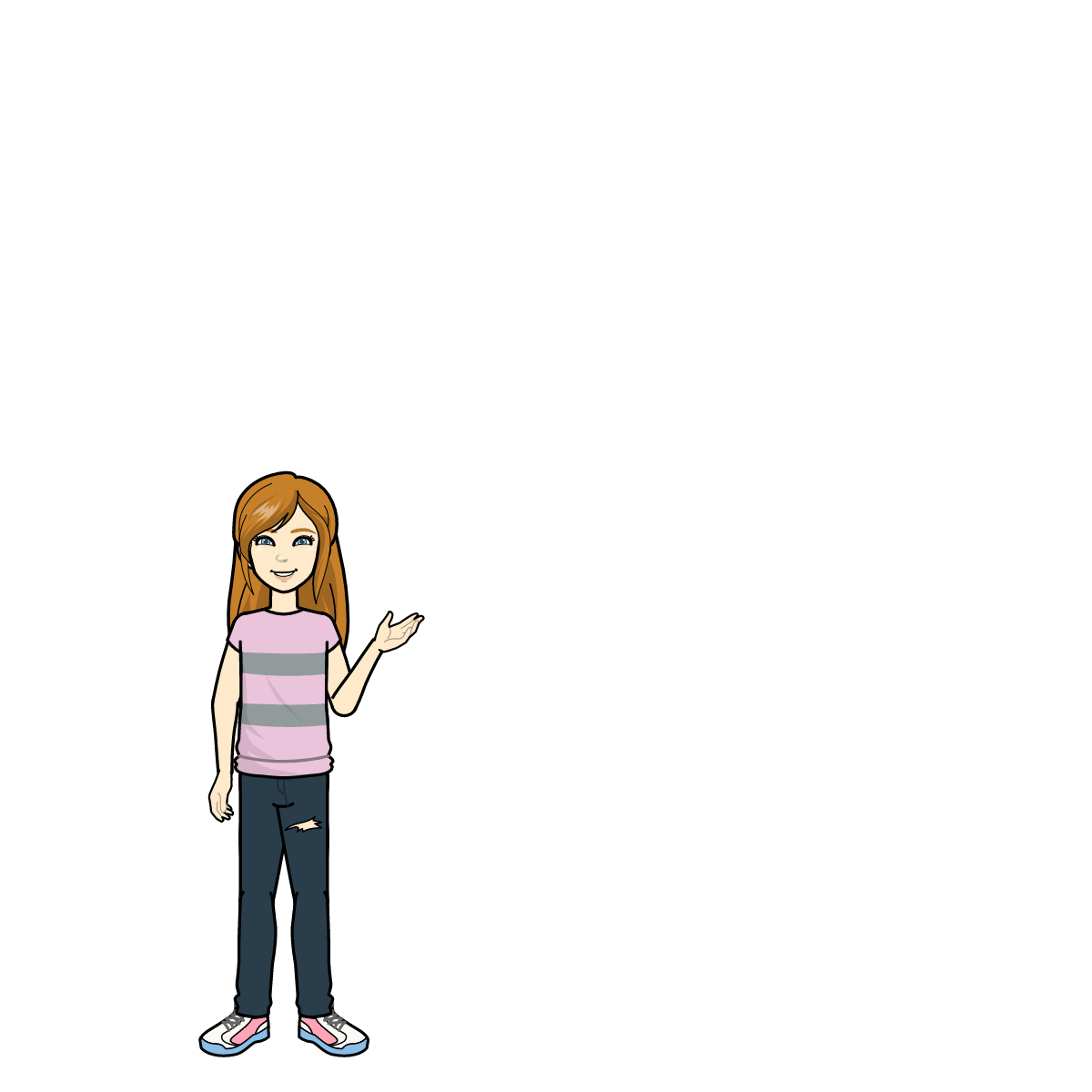 Observa este video y sigue cada una de las indicaciones que te van dando
Click aquí
https://www.youtube.com/watch?v=OUH77t54w8M&t=124s
Pausa ignaciana para niños
2. Ahora cuéntale a tus padres cómo te sentiste durante y después de la Pausa y pregúntale Cómo se sintieron ellos al acompañarte en este importante momento.